Állatok
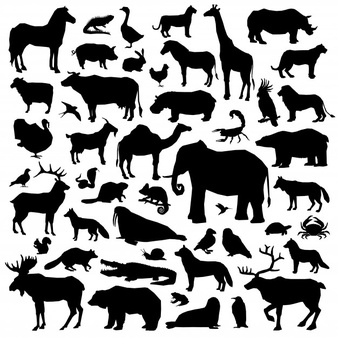 https://image.freepik.com
zebra
zsiráf
elefánt
dinoszaurusz
leopárd
kenguru
pingvin
kecske
delfin
Mit tanulsz?
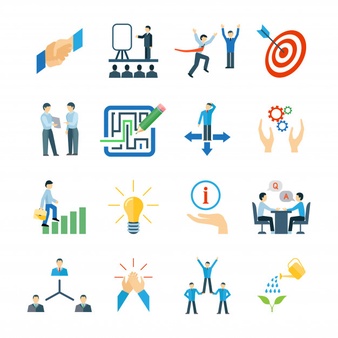 https://image.freepik.com
matematika
fizika
kémia
biológia
anatómia
gasztronómia
asztronómia
sport
informatika
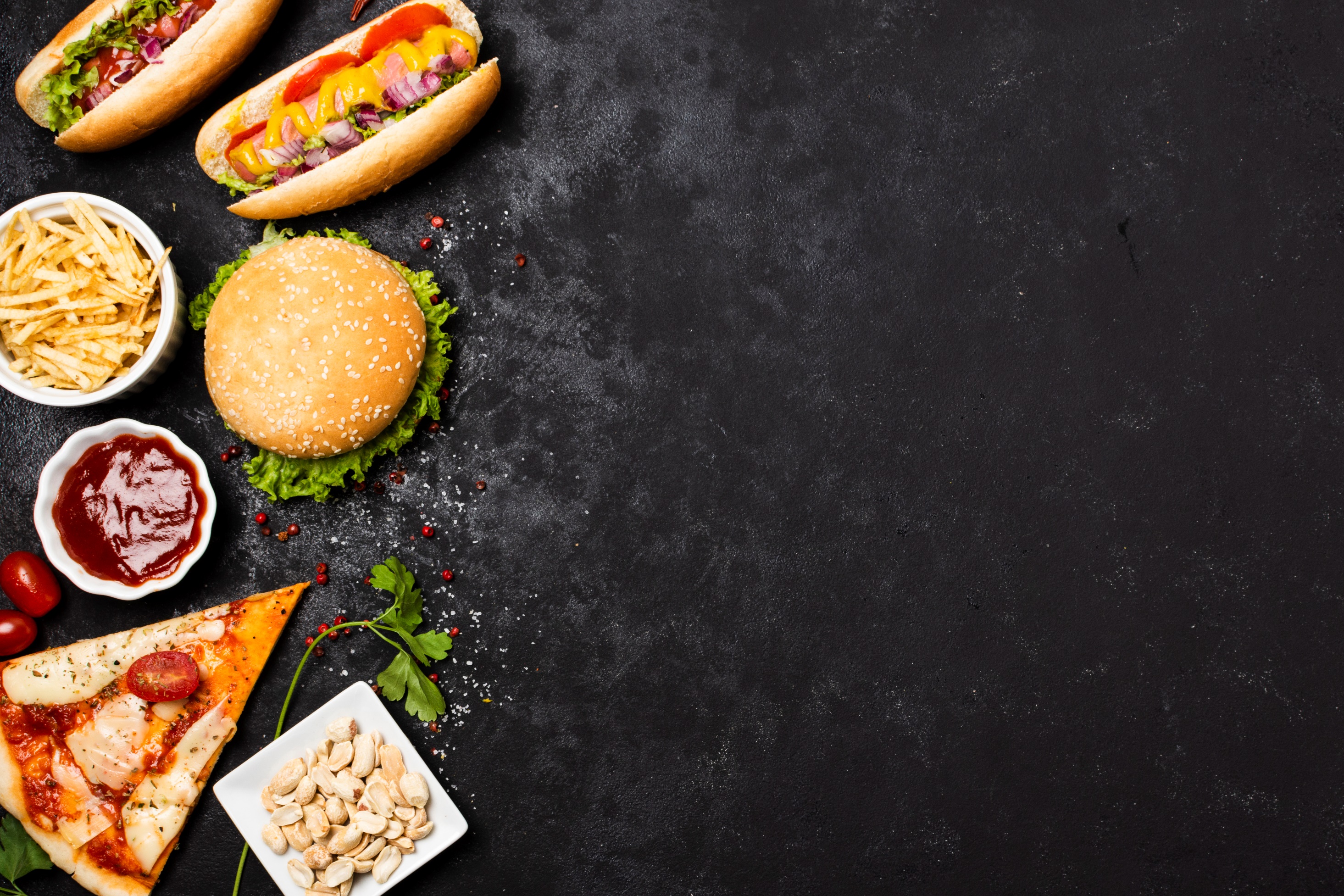 Ételek és italok
https://image.freepik.com/
kóla
pizza
spagetti
kávé
szendvics
tea
padlizsán
kebab
szusi
Egy - megérett a meggy,Kettő - csipkebokor vessző,Három - te leszel a párom,Négy - bíz oda nem mégy,Öt - leszállott a köd,Hat - hasad a pad,Hét - sáros ez a rét,Nyolc - üres a polc,Kilenc - kis Ferenc,Tíz - tiszta víz,Ha nem tiszta, vidd vissza,Ott a szamár, megissza!
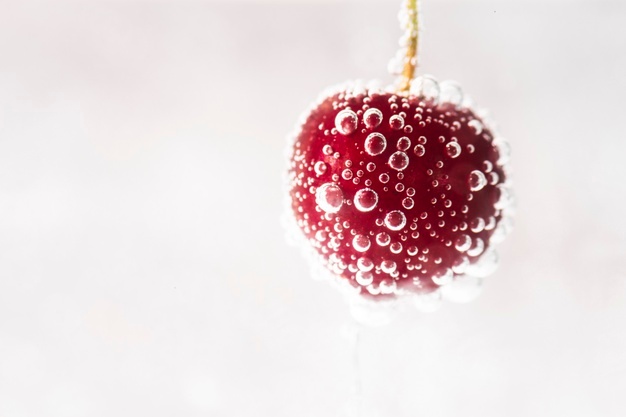 https://image.freepik.com
s_
b_rs
s_s
s_s
s_s
t_z
k_z
v_z
_z
m_z
n_z
l_t
t_l
_z
h_z
h_z_
h_z
h_r
p_r_s
k_k
z_ld
_t
f_t
f_d
só
bors
sós
sás
sas
tíz
kéz
víz
őz
méz
néz
lát
tál
ez
hoz
haza
húz
húr
piros
kék
zöld
út
fut
fed
m_z
sz_d
h_sz
v_sz
_sz_k
_sz_k
b_r
b_r
b_r
b_
b_
t_z
s_r_t
h_d
f_t
t_d
h_z
_l
f_l
_g_t
_t_z_k
_b_rk_
f_r
f_z_t
mez
szed
húsz
visz
iszik
eszik
bír
bár
bér
bú
be
tűz
sűrít
híd
fűt
tud
húz
él
fal
ugat
utazik
uborka
fúr
füzet
akció
operáció
 rádió
videó
garázs
szponzor
kóla
fizika
fantázia
biológia
kémia
anatómia
blúz
pulóver
butik
interjú
 euró
garázs
menedzser
dzsem
dzseki
szex
szendvics
krém
Gyakorlat forrása: forrása: Gyöngyösi Lívia, Hetésy Bálint: Jó reggelt! Magyar nyelvkönyv, Budapest, 2013, 12. oldal
Melyik utca?
Nyár utca – Gyár utca
Sír utca – Szír utca
Csak utca – Csók utca
Szár utca – Sár utca
Zab utca – Szab utca
Keve utca – Kéve utca
Kerék utca – Kerek utca
Ólom utca – Alom utca
Gyakorlat forrása: forrása: Gyöngyösi Lívia, Hetésy Bálint: Jó reggelt! Magyar nyelvkönyv, Budapest, 2013, 23. oldal
CSOPORTMUNKA
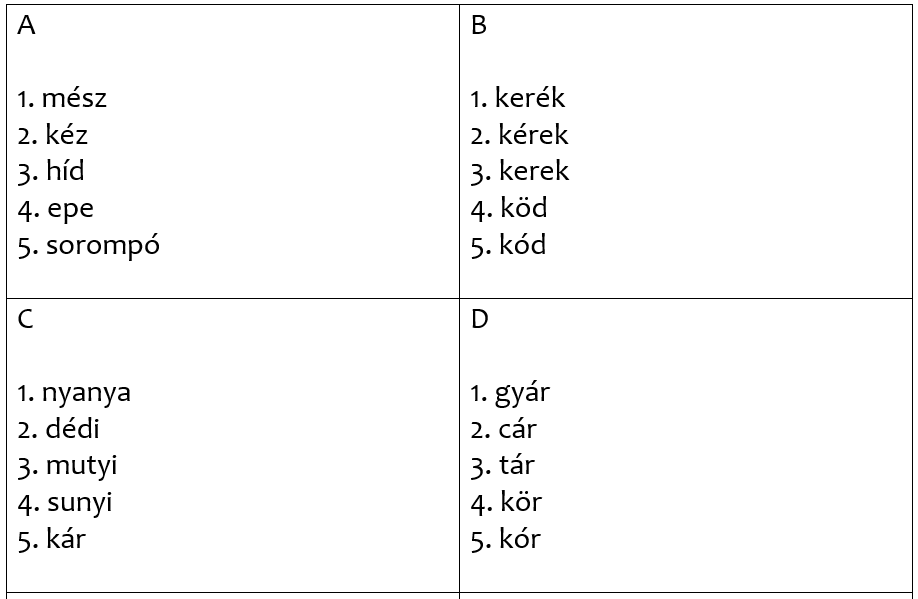